ThorCon Molten Salt Reactor (TMSR-500) Technology for Indonesia
Dane Wilson, ThorCon Intl
October 01,2019
Thorium Energy Alliance TEAC10 
Pollard Technology Conference Center Oak Ridge Tennessee
Two 500 MW ThorCon liquid fission power plants
Prototype Built In A Hull, Pretested, Towed To Indonesia, Settled Shoreside, And Powered Up.  A 174x67m Complete 500 MWe Power Plant
Each 557 MWt Power Module Has An Active And A Cooldown Can
ThorCon Employs Three Salt Loops
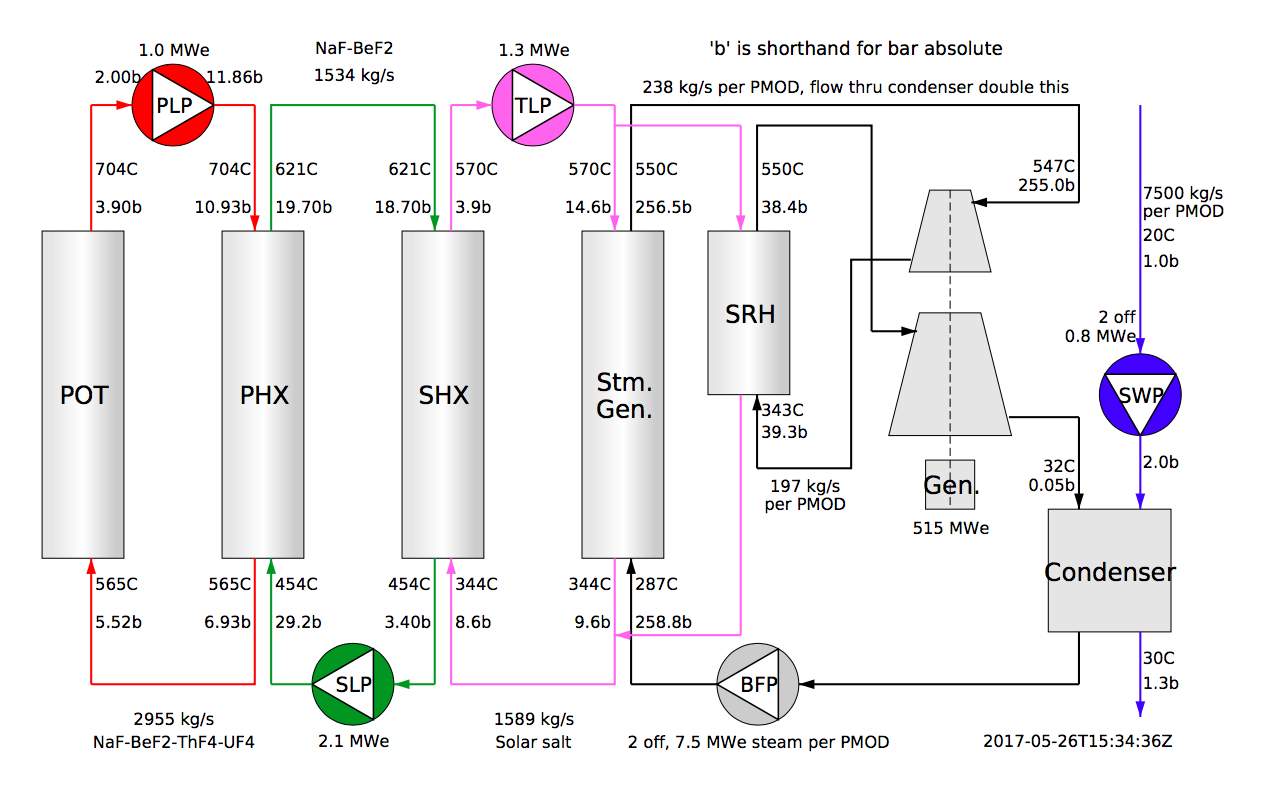 47.7% thermal efficiency @ 20C
46.4% thermal efficiency @ 30C
Replaceable Can Unit Housed Within Cold Wall
Reactor Pot contains the graphite moderator with channels for molten salt flow
Freeze valve melt drains salt to drain tank
Cold wall absorbs heat radiated from drain tank
Cold wall is cooled by natural water circulation
Cold Wall Is Cooled By Natural Convection To Condenser In Cooling Pond
Cooling pond
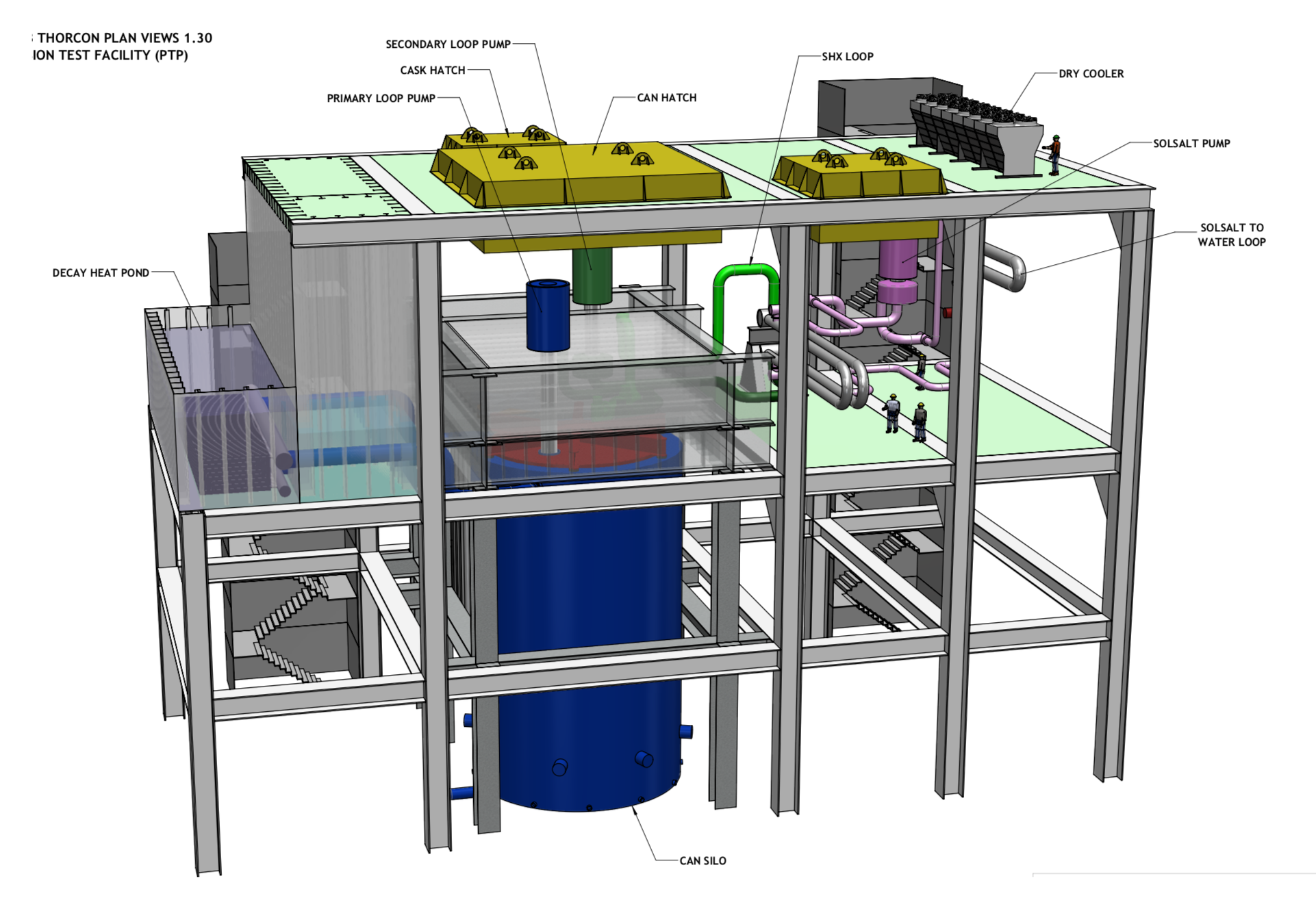 Next Step Is A Pre-fission Test Plant
ThorCon Recent Actions Include:
System simulations show Fukushima like accidents do no harm
Design and simulations by top Korean ship safety firm show ThorConIsle can handle a North Atlantic storm and aircraft engine strike.  Seismic analysis started.
GAIN project (ANL): Salt properties measurement begun
GAIN project (ANL): Electro-chemical sensors for in-situ redox, salt level, and plutonium concentration is underway
Indonesian P3Tek study to validate ThorCon claims for safety, cost, and supply chain completed
Recommendation to be sent to the Indonesian president
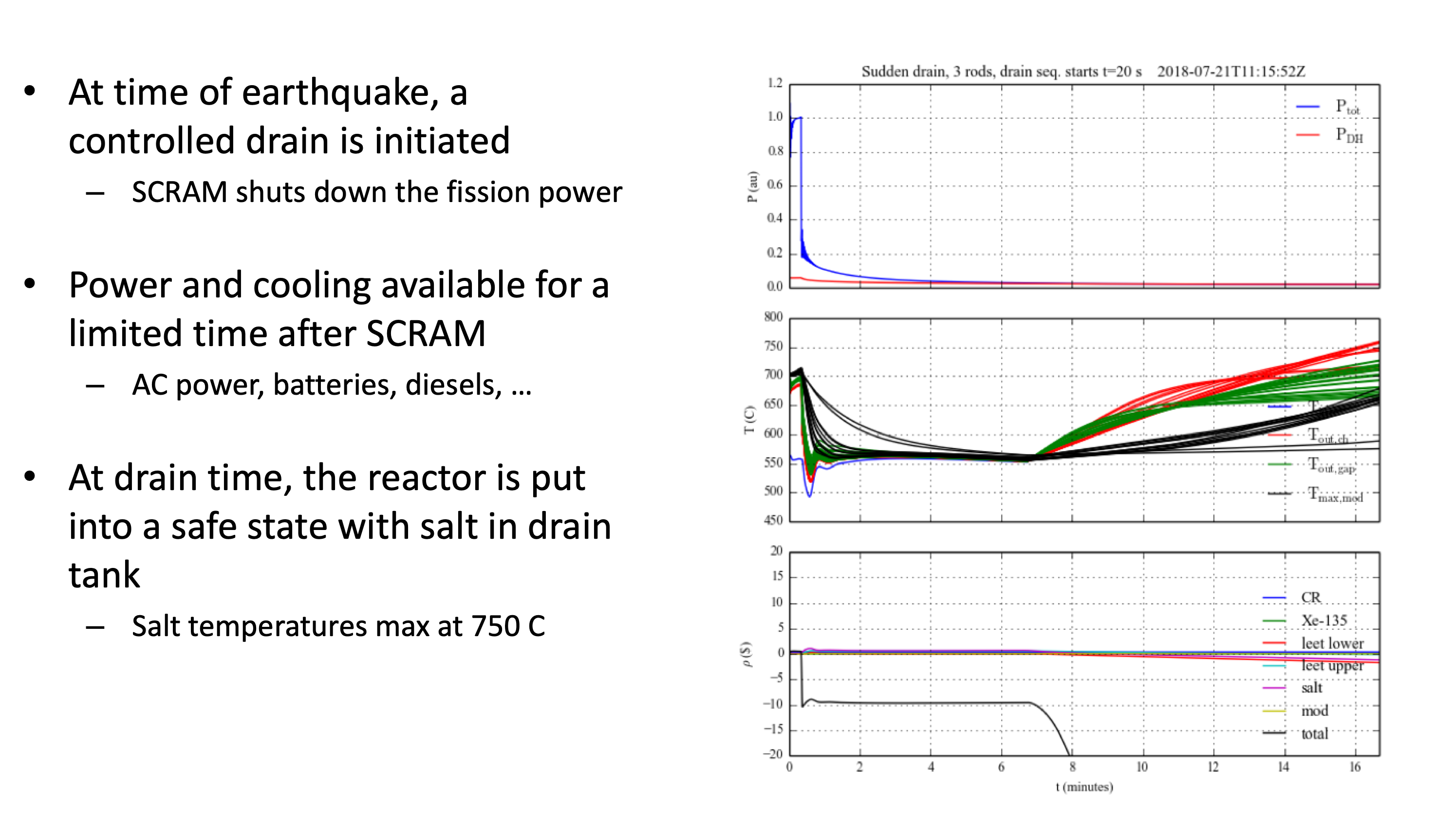 Thorcon Fukushima Response:
Earthquake sensors- initiate fuelsalt drain- drop shutdown rods (SCRAM)- fission stops
Then, all power and primary cooling path lost
Reactor in safe state with fuelsalt in passively cooled drain tank.
Fuelsalt temperature max 750°C

Worse - instant SBO max 850°C

Worst - SBO+triple shutdown rod fail1000°C w/ 0.5% creep damage
Power
Temperature
Reactivity
ThorCon Hull Towed Through North Atlantic Storm Seas Accepts 1 g Forces
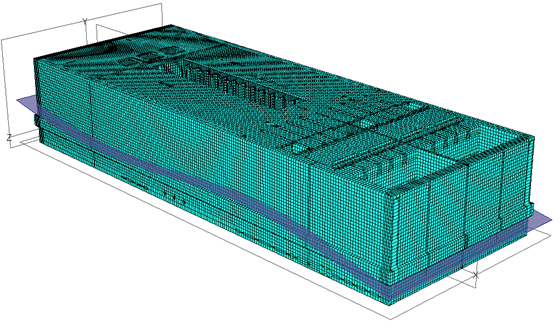 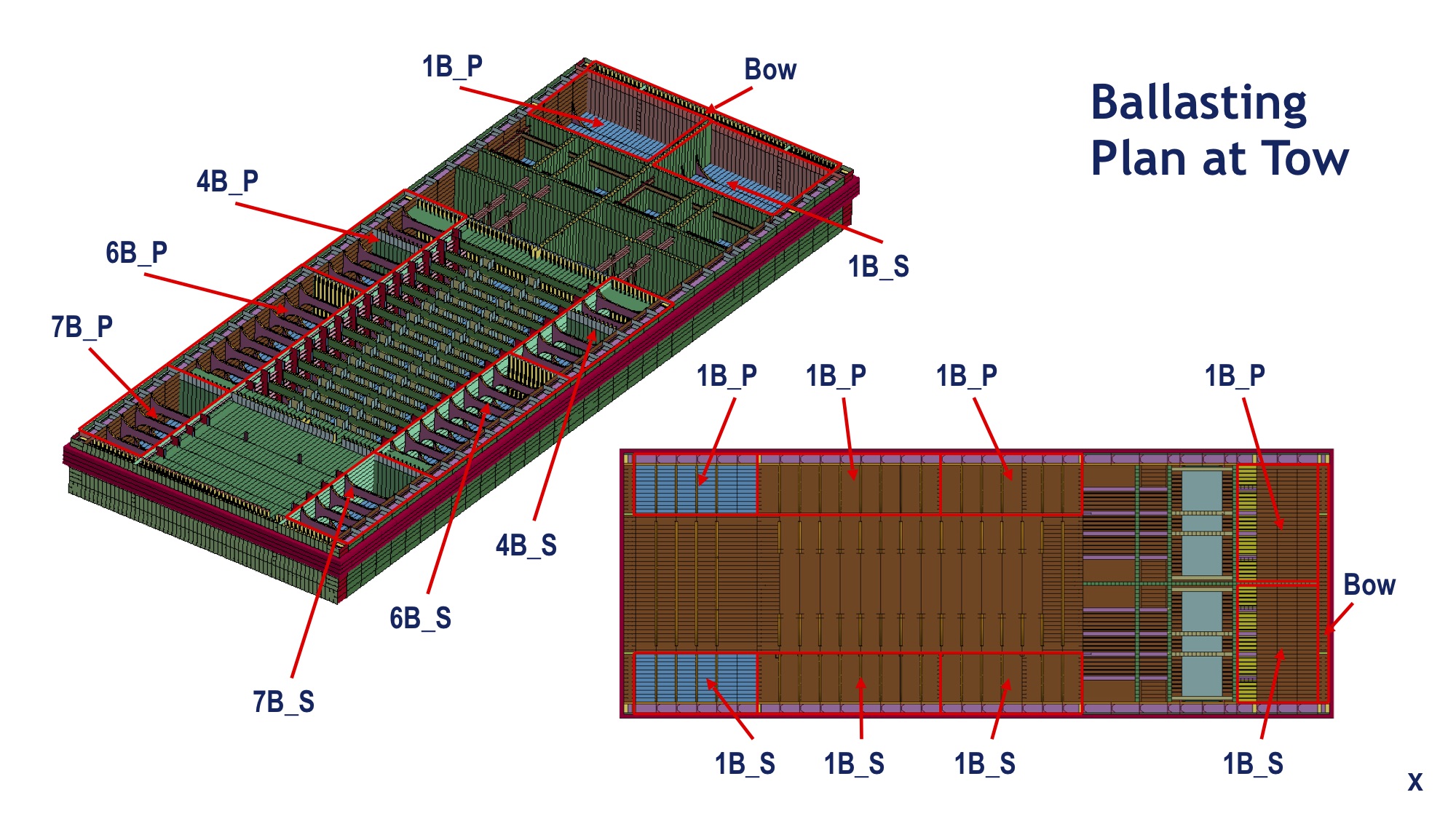 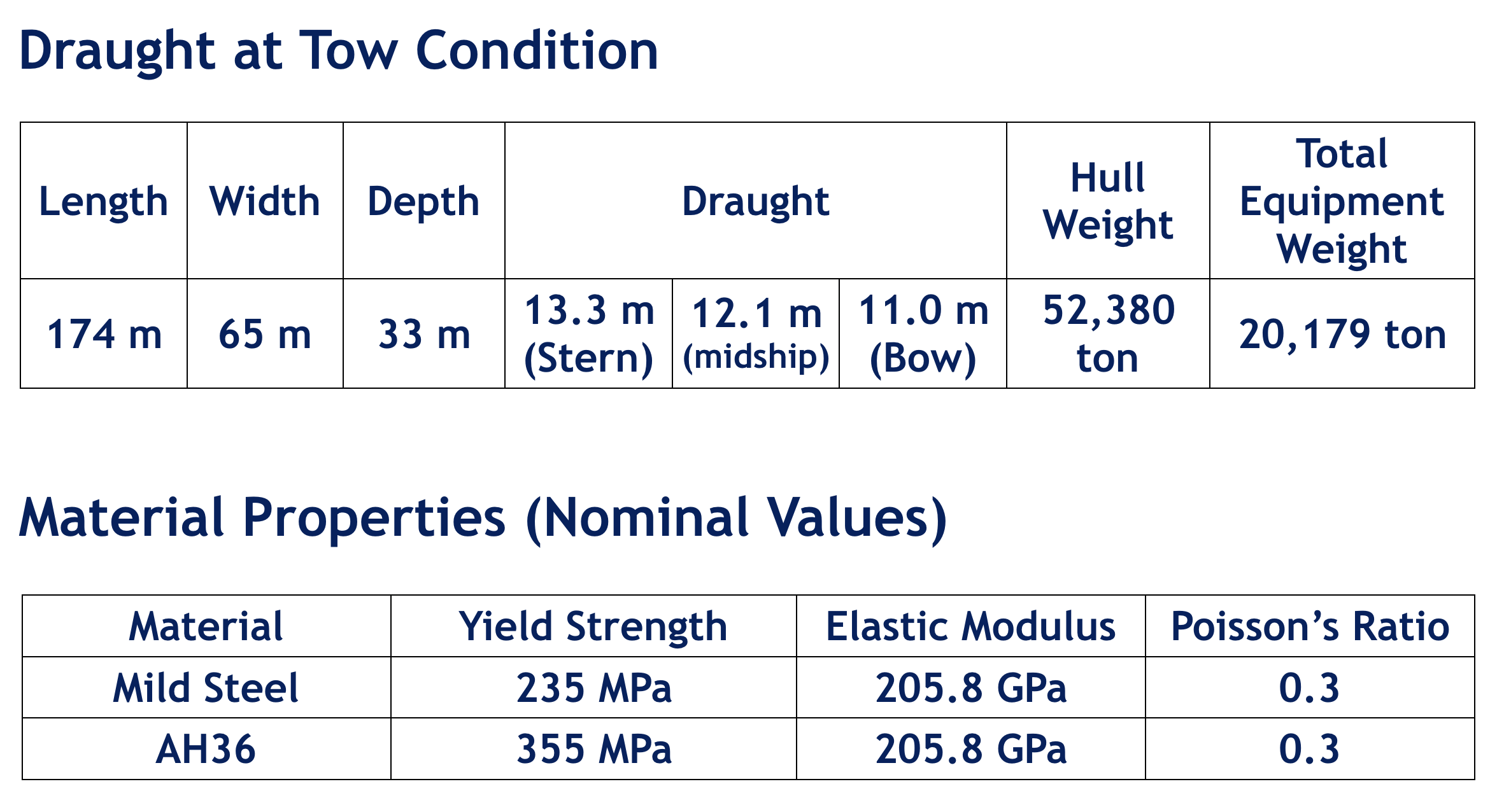 Scenario: 8 t Aircraft Engine Strikes Sand-filled Sandwich Wall At 200 m/s
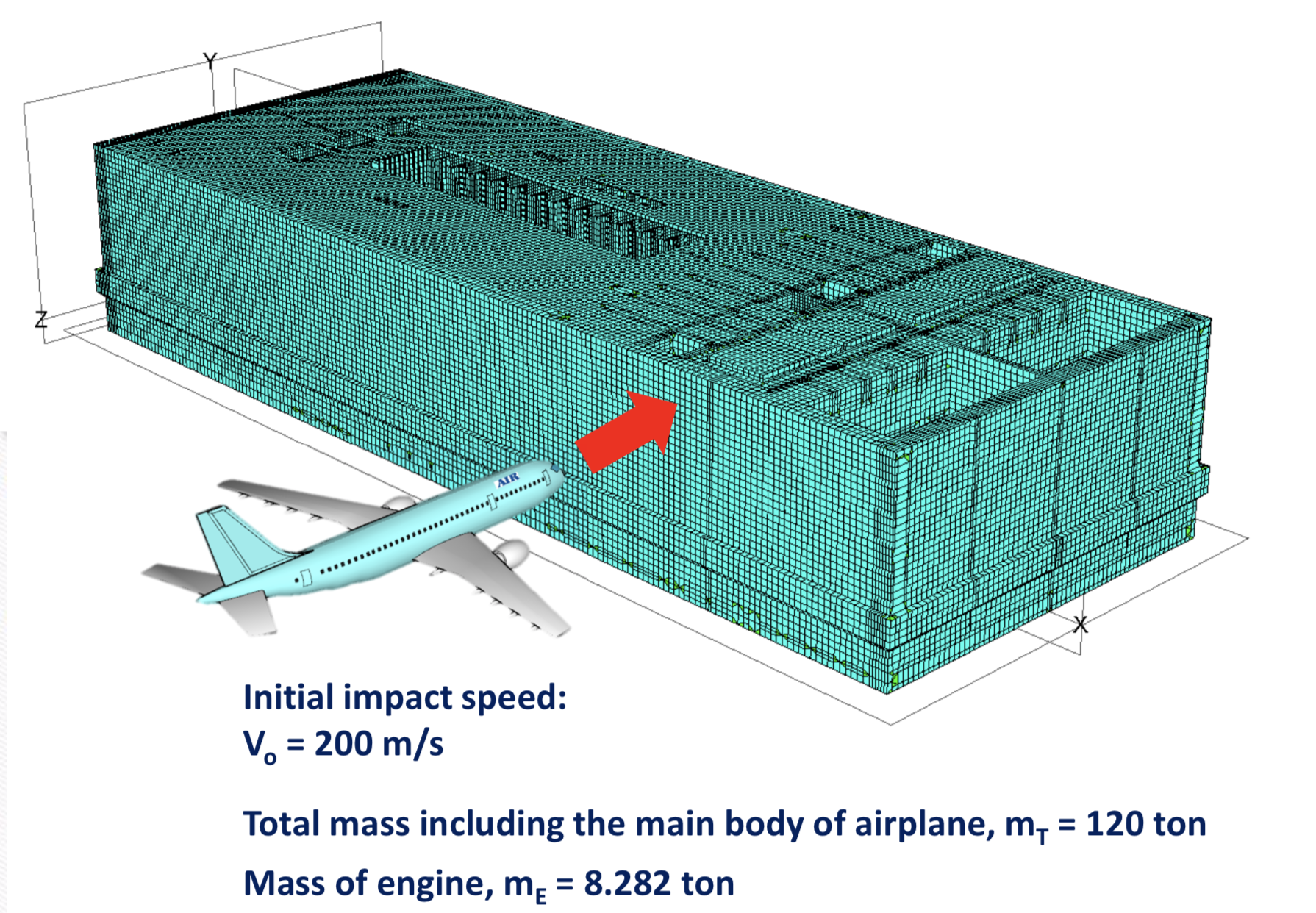 Max penetration 200 mm
Max inner wall deflection 300 mm
No effect on
Silo (which surrounds) 
Cold wall (which is around)
Can (which contains) 
Primary loop containing radioactive fuelsalt
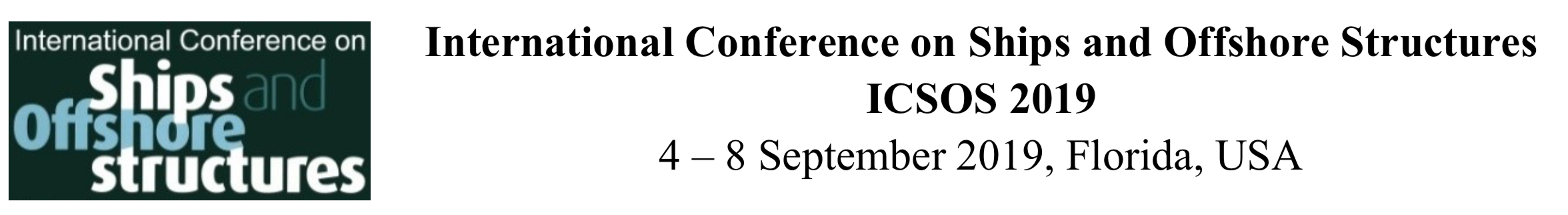 Impact Crashworthiness of a Floating Nuclear Power Plant Hull Structure in an Aircraft Strike 
by Jae Hyeong Park and Jeom Kee Paik
In Summary, 
ThorCon Is Moving On The Winding Path Forward
http://thorconpower.com/